«сказка о фонаре»
Выполнила ст.воспитатель НОУ «ЛИЦЕЙ»
Ставицкая Е.И.
Сказка о фонаре.
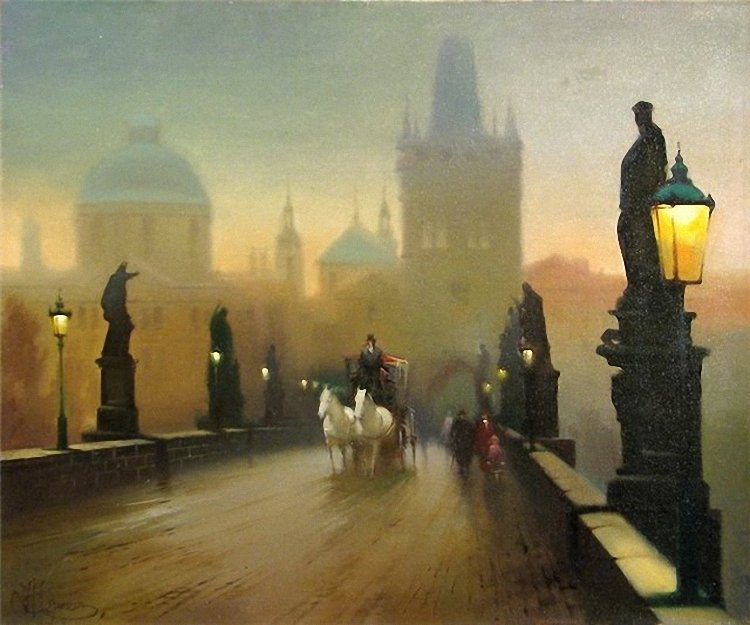 При наступлении темнотыРазводят в городе… (мосты).И зажигают фонари
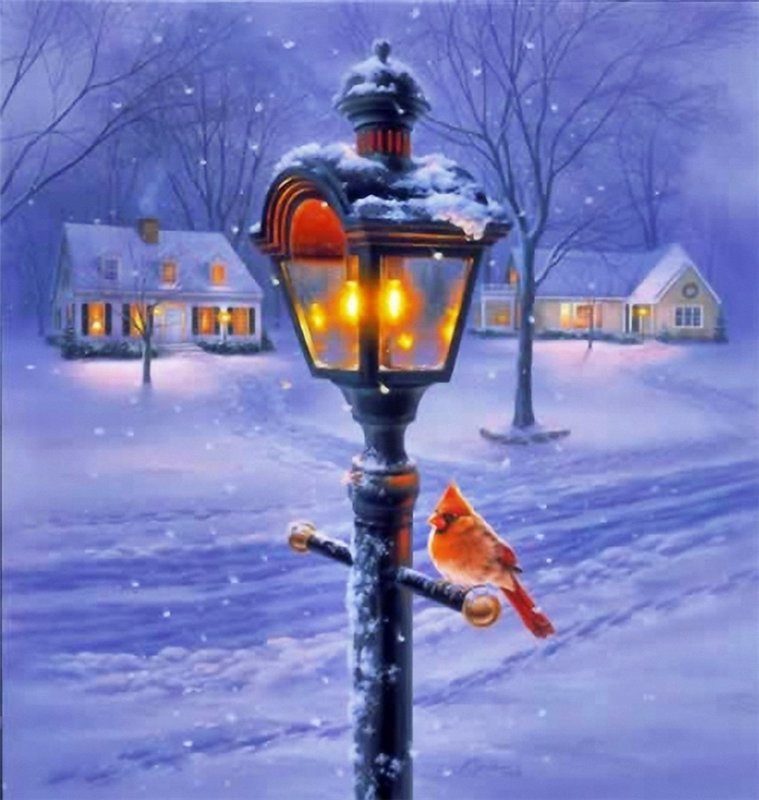 Первые фонари появились в Санкт-Петербург 23 ноября 1706г. По приказу Петра I на фасадах домов четырёх улиц.За уличным освещением следили представители новой для того времени профессии-фонарщики. В их обязанности входило зажигать, тушить фонари и ремонтировать их.
Появилась новая профессия - фонарщик
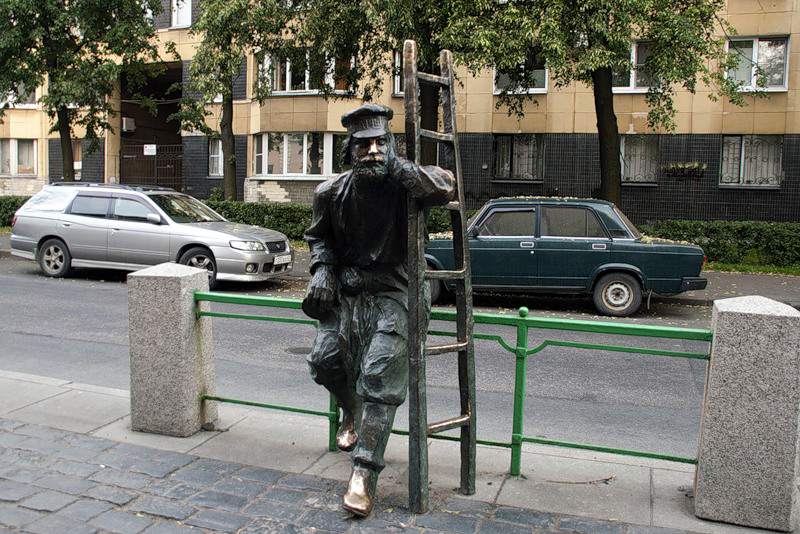 Но вот наступило лето 1873 года. В ряде столичных газет было сделано чрезвычайное сообщение о том, что «11 июля по Одесской улице, на Песках будут показаны публике опыты электрического освещения улицы».
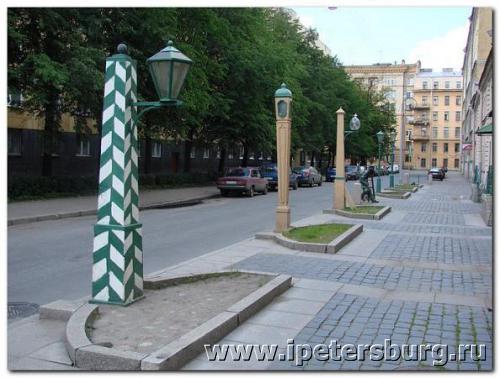 Разные фонари петербурга
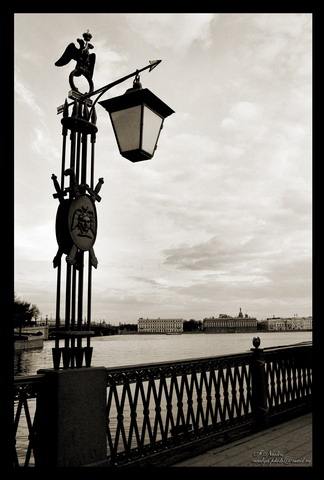 фонари